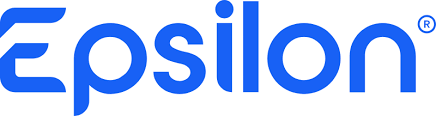 Cloudability Demonstration
Ahmed Khan, Area Sales Director, West
JoAnn Fifield, Principal Solution Consultant
Mehul Gupta, Technical Sales Engineer
April 2, 2024
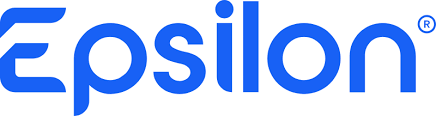 Apptio Cloudability Pricing
Implementation objectives
Limited Use license for TotalCost – AWS migration credits
Credentials – specialty subscriptions – Epsilon Only!
Tagging / business Mappings
Reporting
Optimization
Map Credits
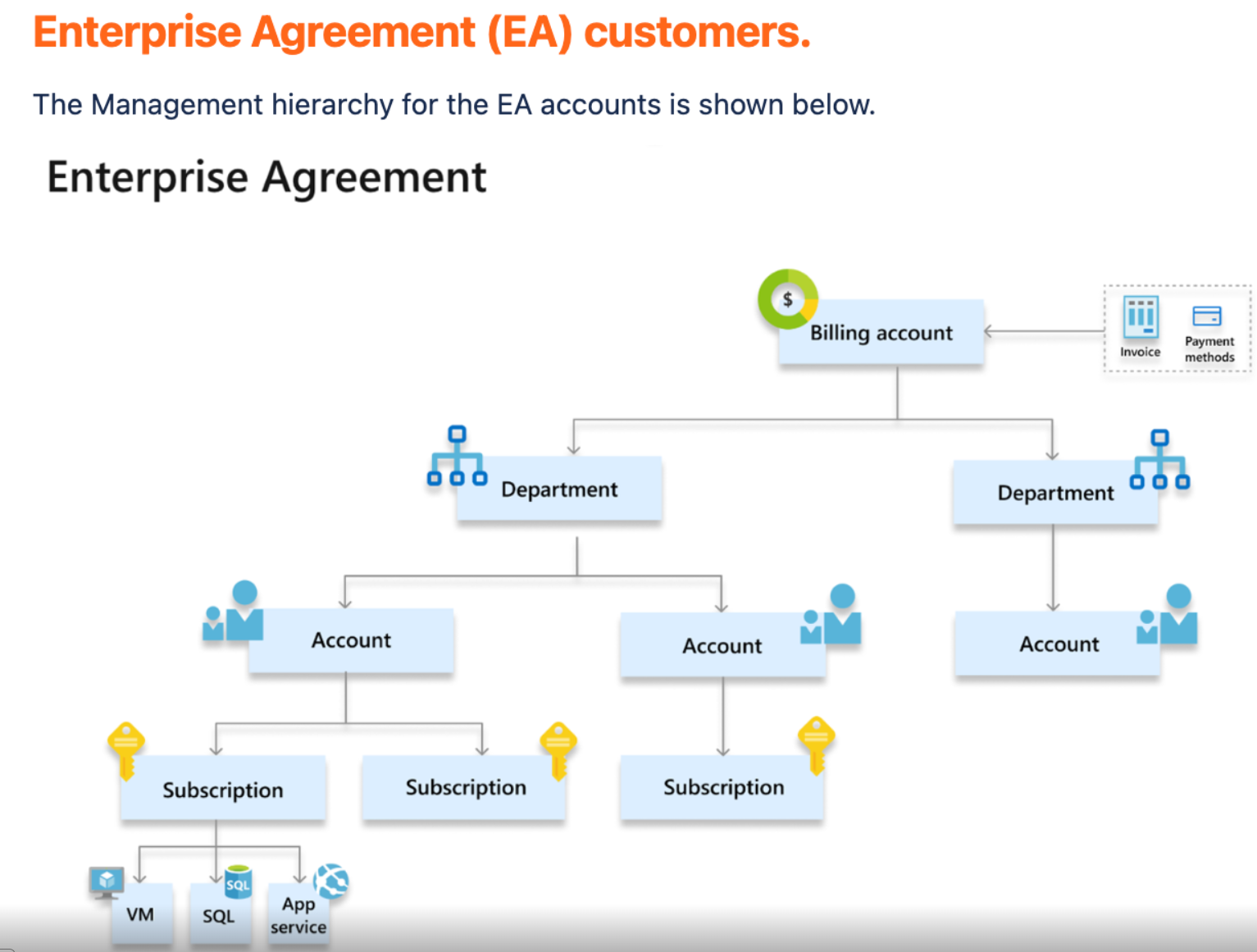 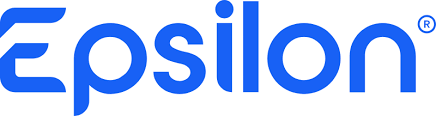 Cloudability Demonstration Agenda
Session Goals
1. Marketplace
Current data by Account – Shared accounts
Tracking Marketplace charges – F5 / Databricks
Usage by Hr/Instance/DBU
2. Rightsizing / Modernization
Rightsizing Services - AWS/Azure/GCP
Rightsizing modernization (policies)
Container allocations
ROI calculations – Realized savings
3. CSP/SP/RI/OD Coverage, Usage, and Savings	
Reservation Portfolio - Existing
RI Planner
Workload Planner
CFP for net new
4. Over commitment / Wastage
Resource Inventory – AWS/Azure
RBAC Views
5. Creation of Reports / Dashboard
AWS MAP Credits 
Tags / Business Mappings
Daily Mail / Alerting
Analyze Growth in $$ / %
All vendors / all cost types
Demonstrate how Cloudability delivers all requirements for Epsilon including advanced features
Discuss Turbonomic capabilities
Next Steps
Vendor Selection
[Speaker Notes: Budget submissions have occurred…we are in the middle of March and the next one]
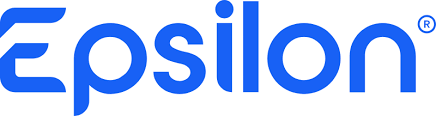 The FinOps Flywheel
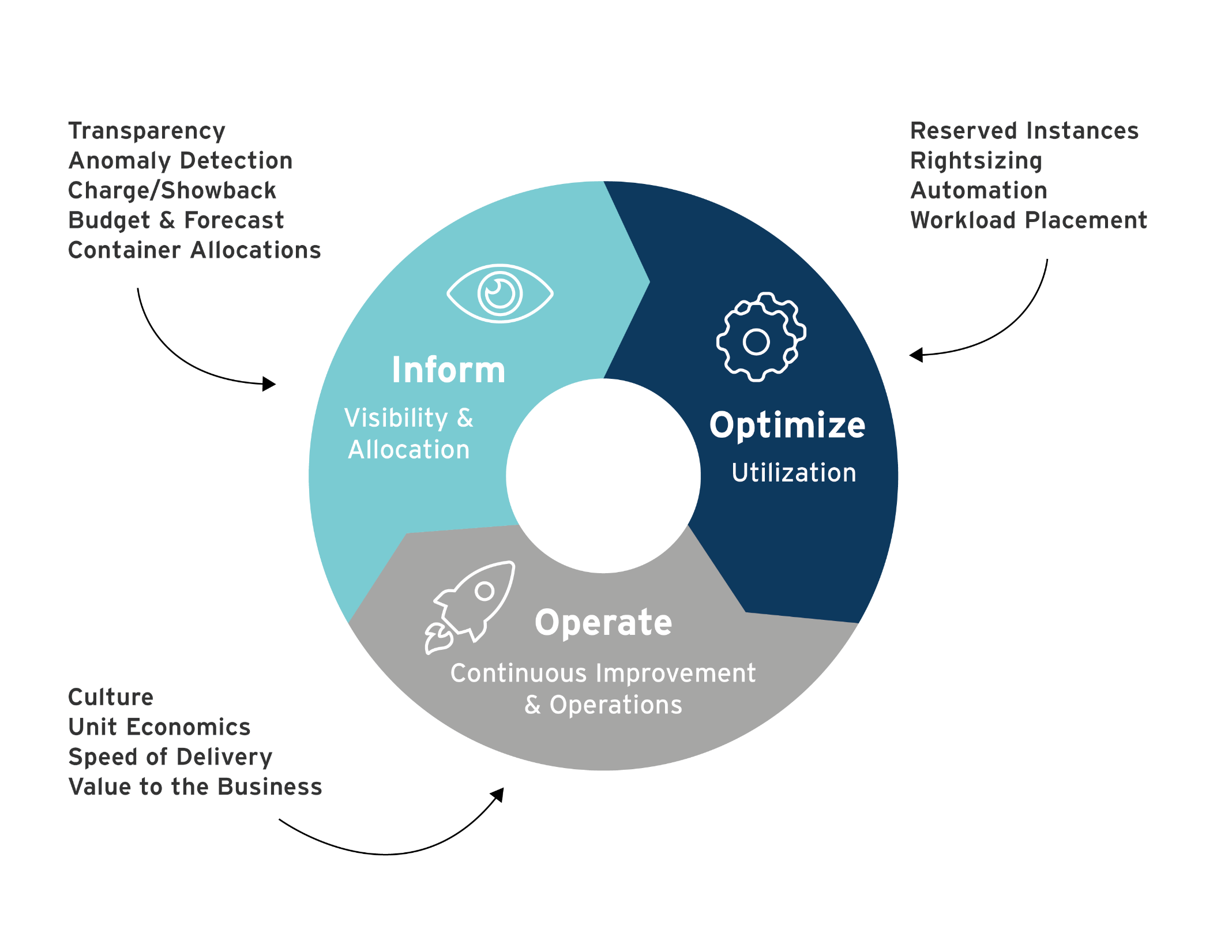 Creating momentum to drive a culture of accountability through continuous learnings
Allocate Cloud Cost and Usage
Tagging/Business Mapping
Chargeback/Showback
Anomaly Detection
Resource Rightsizing
Rate Optimization
Cloud Workload Planning
FinOps
Forecasting & Budgeting
Policies and Governance 
Manage Shared Costs
[Speaker Notes: It’s the part that drives the momentum.

Inform Phase - Is where you create visibility, look at what you are using and where, set budgets, create transparency
Optimize Phase - is where you look for ways to improve - build business cases, look at rightsizing, look for opportunities
Operate Phase - is where you take action, make decisions, enact the business cases, execute on the opportunities you found]
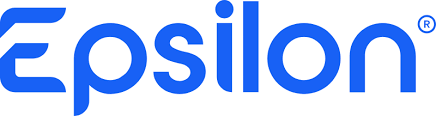 FinOps Capability Architecture
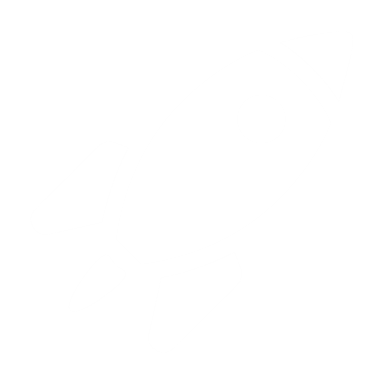 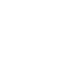 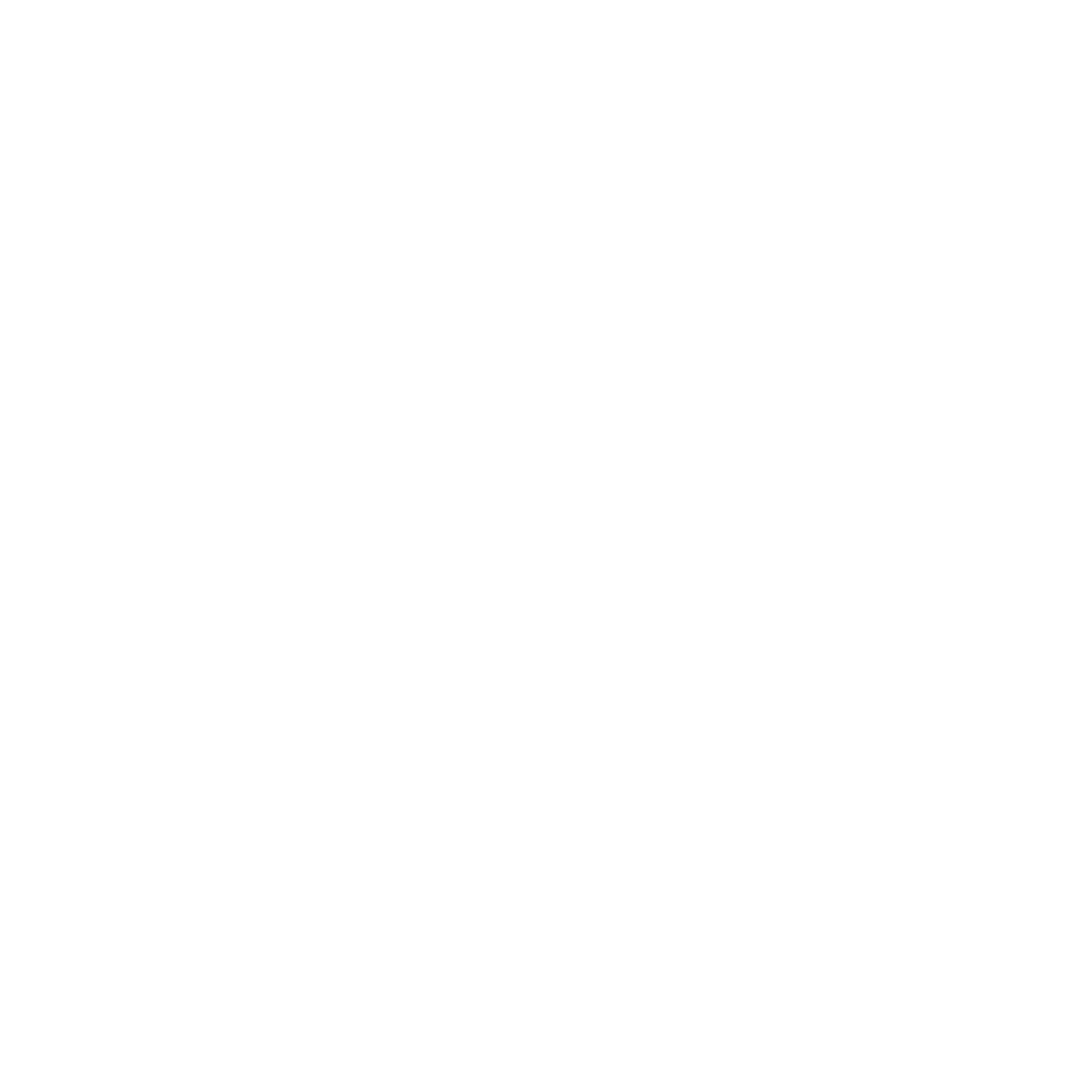 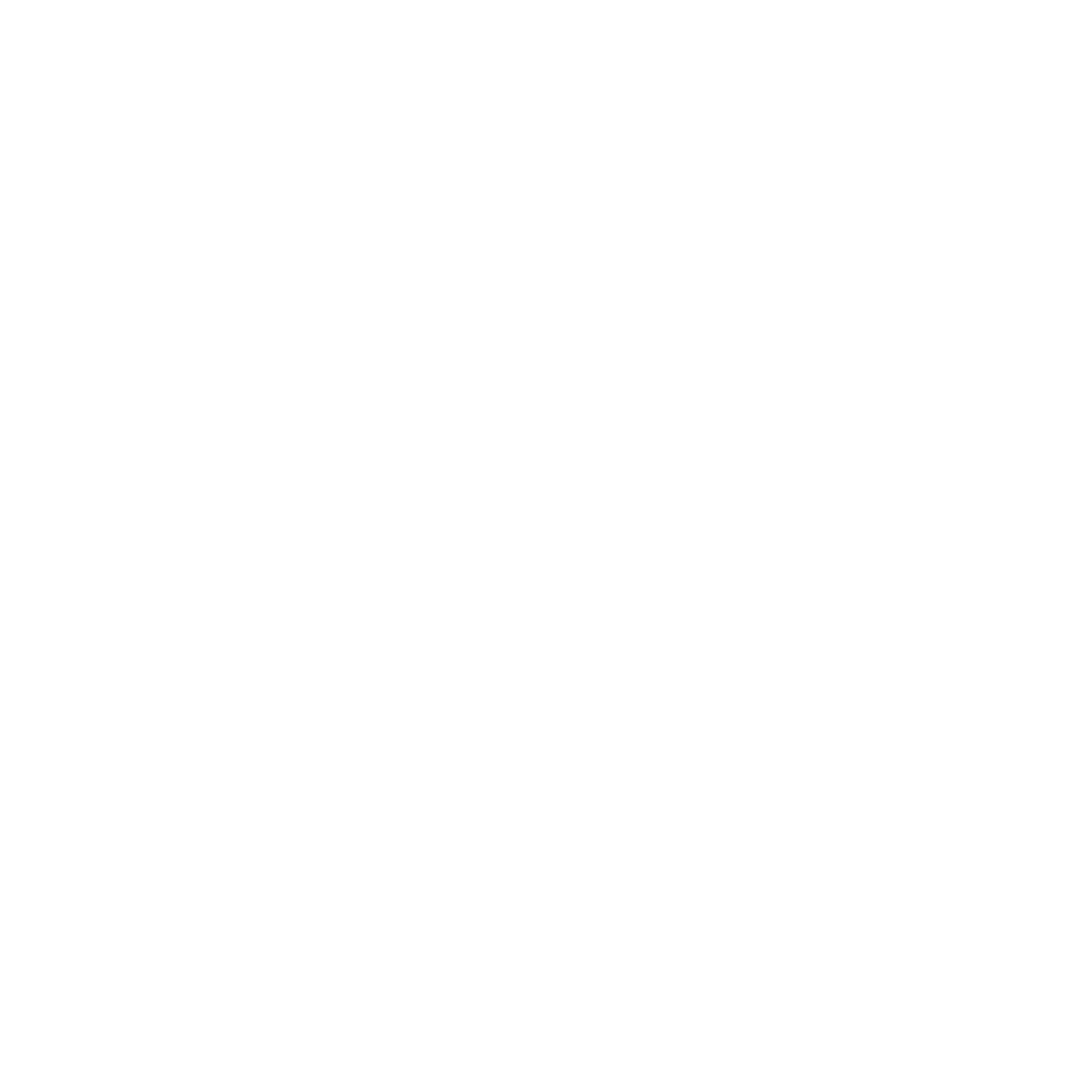 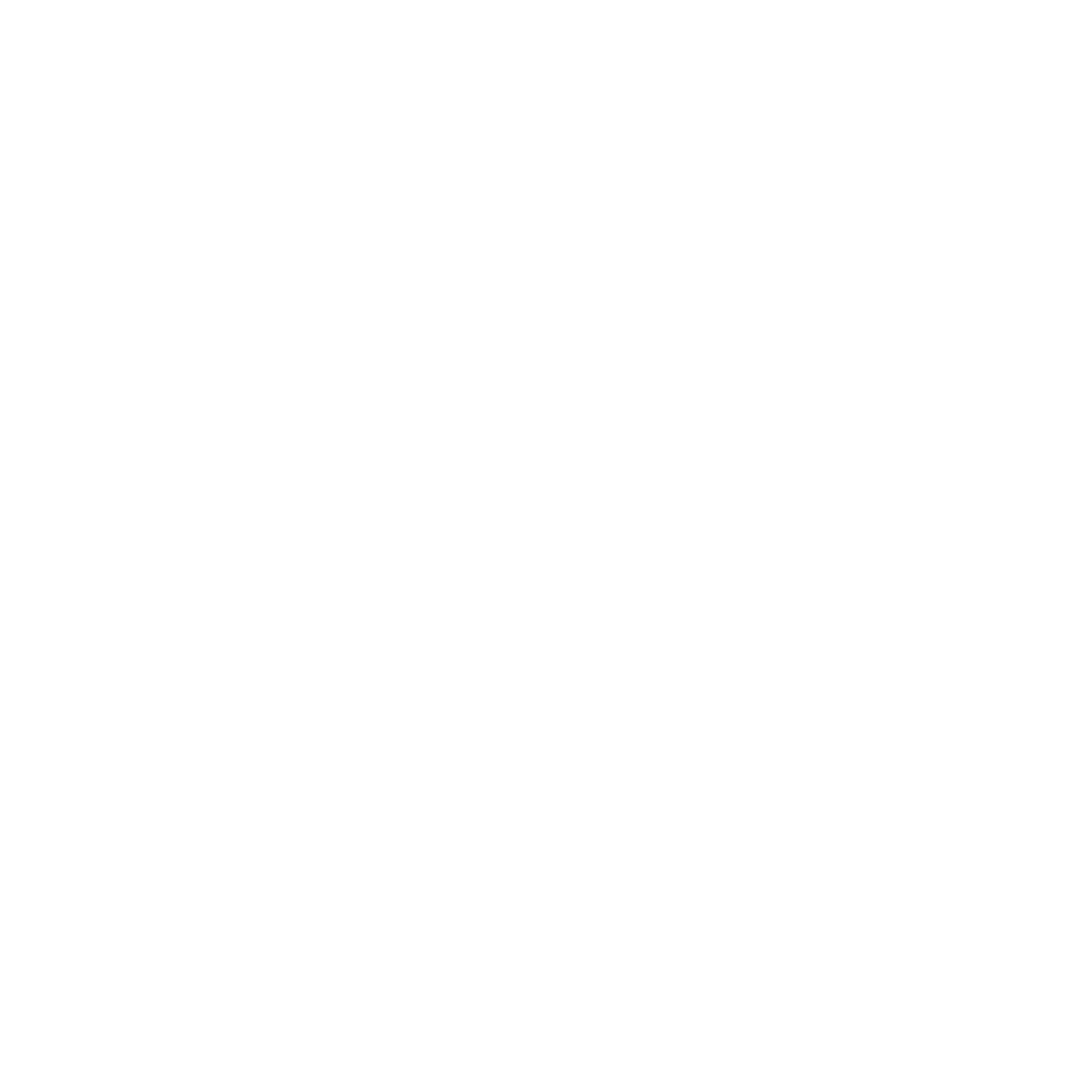 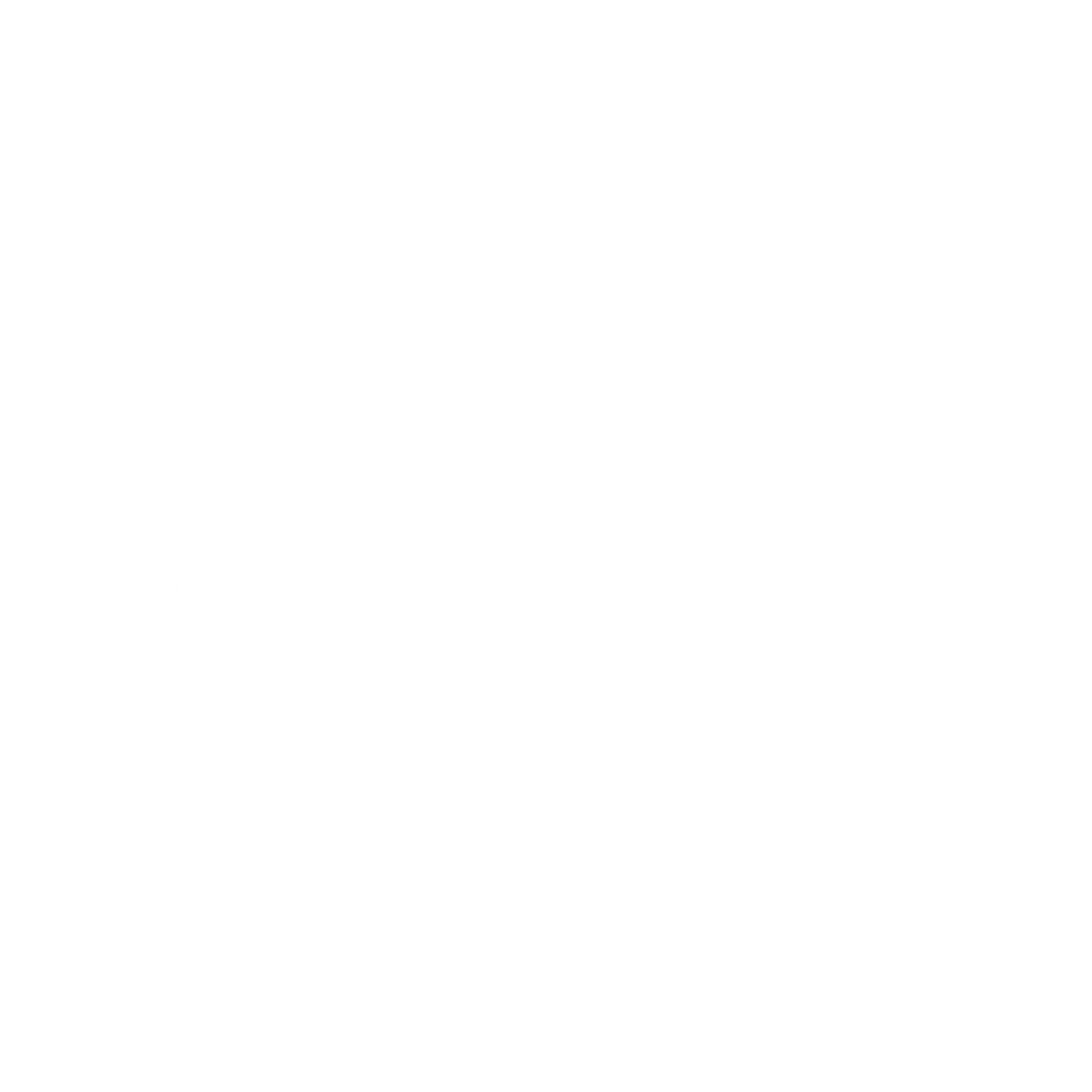 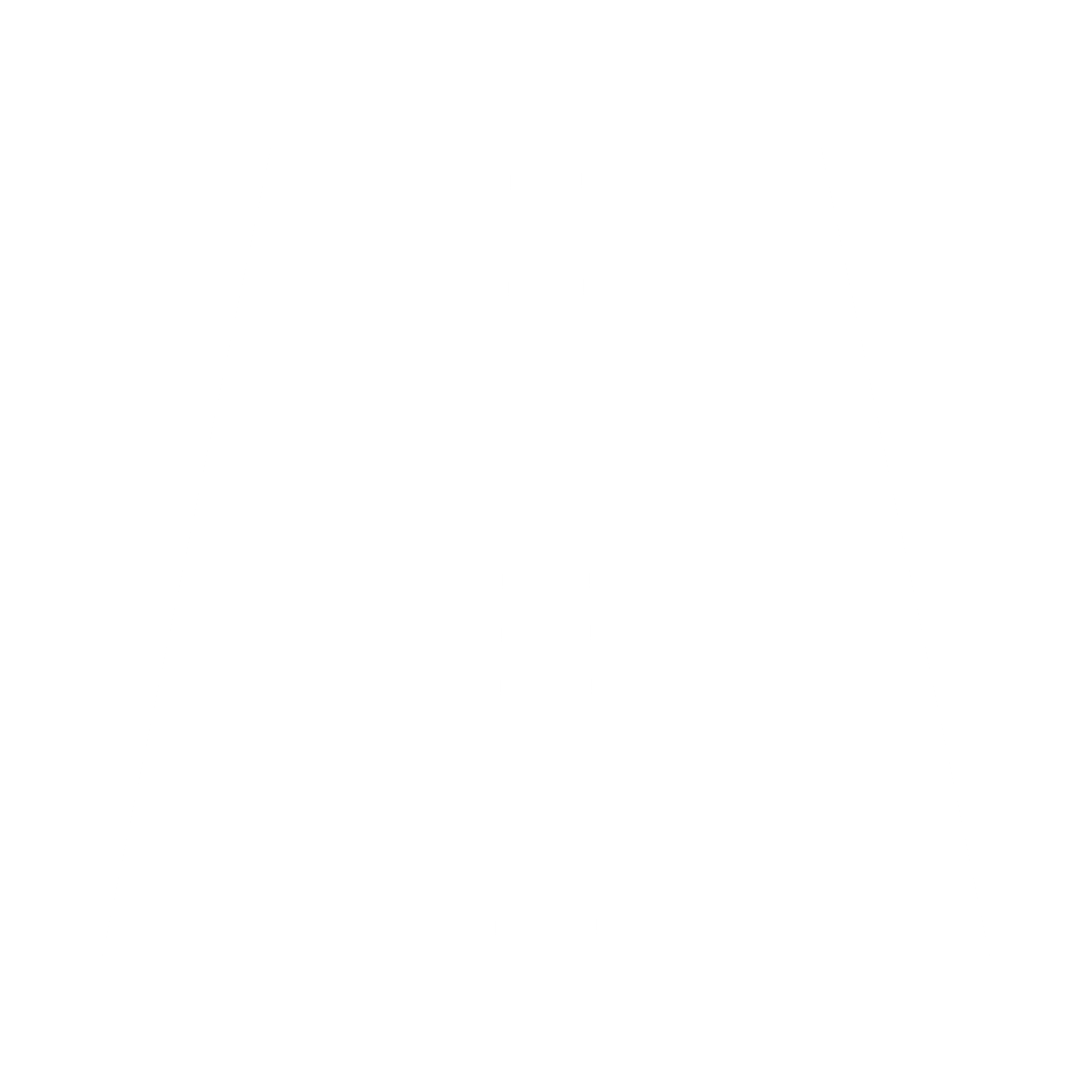 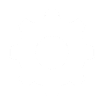 $
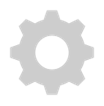 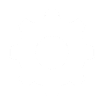 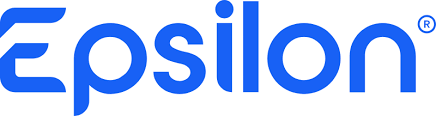 FinOps Capability Architecture
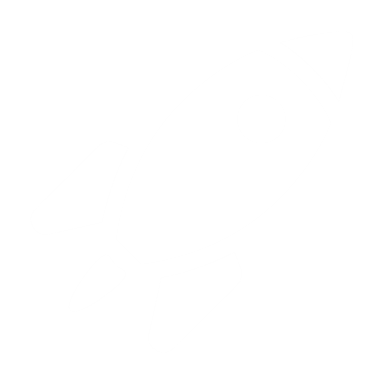 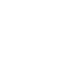 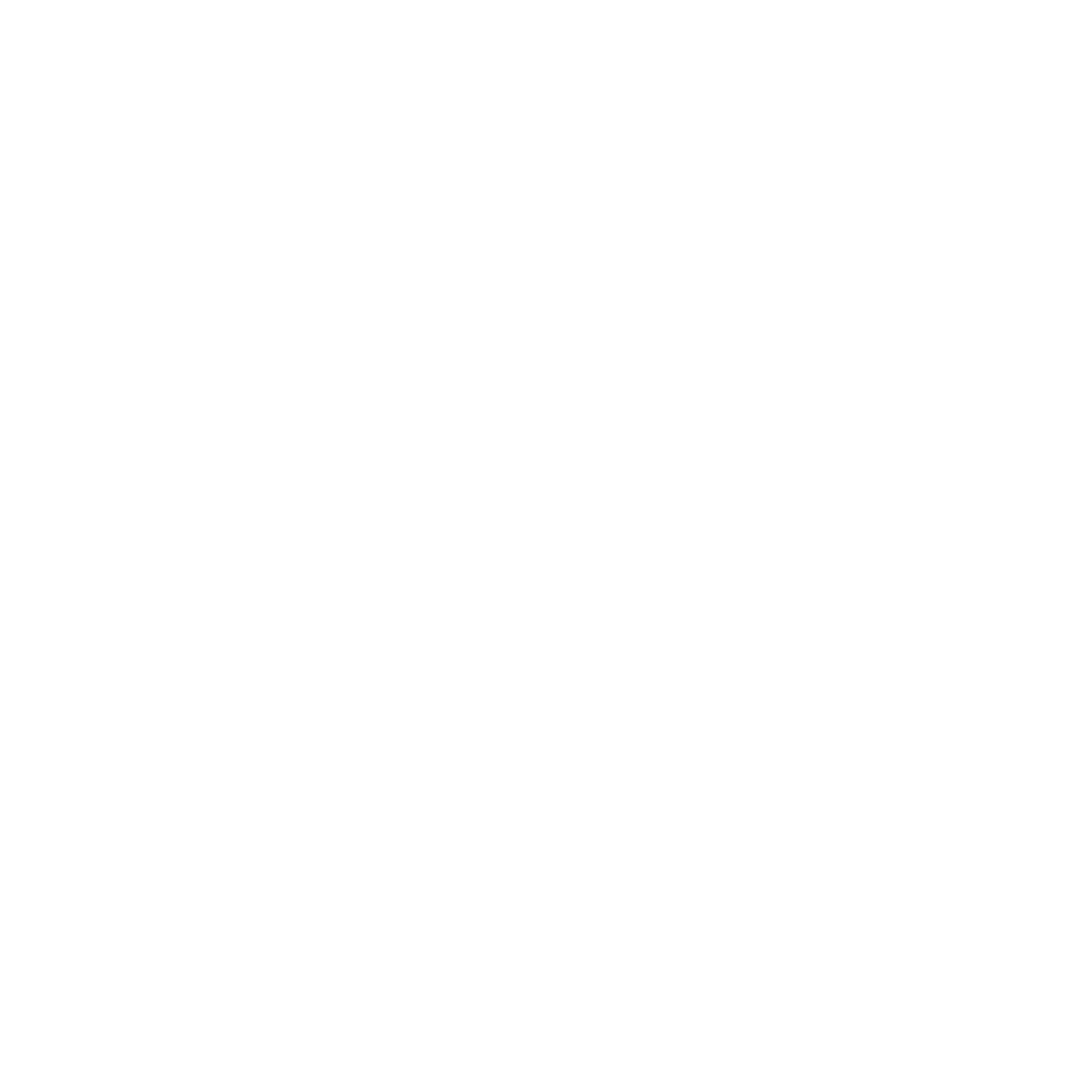 5. Creation of Reports / Dashboard
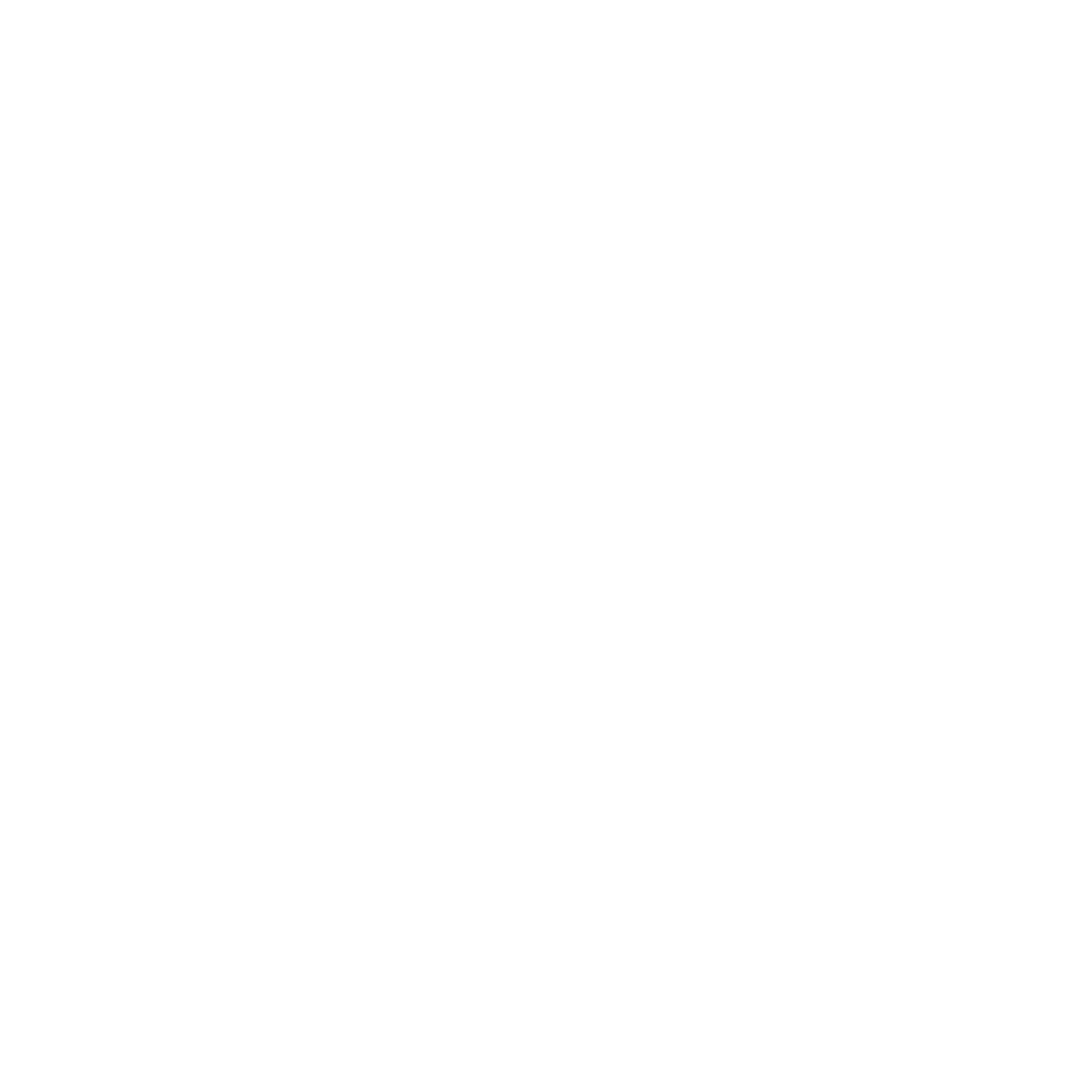 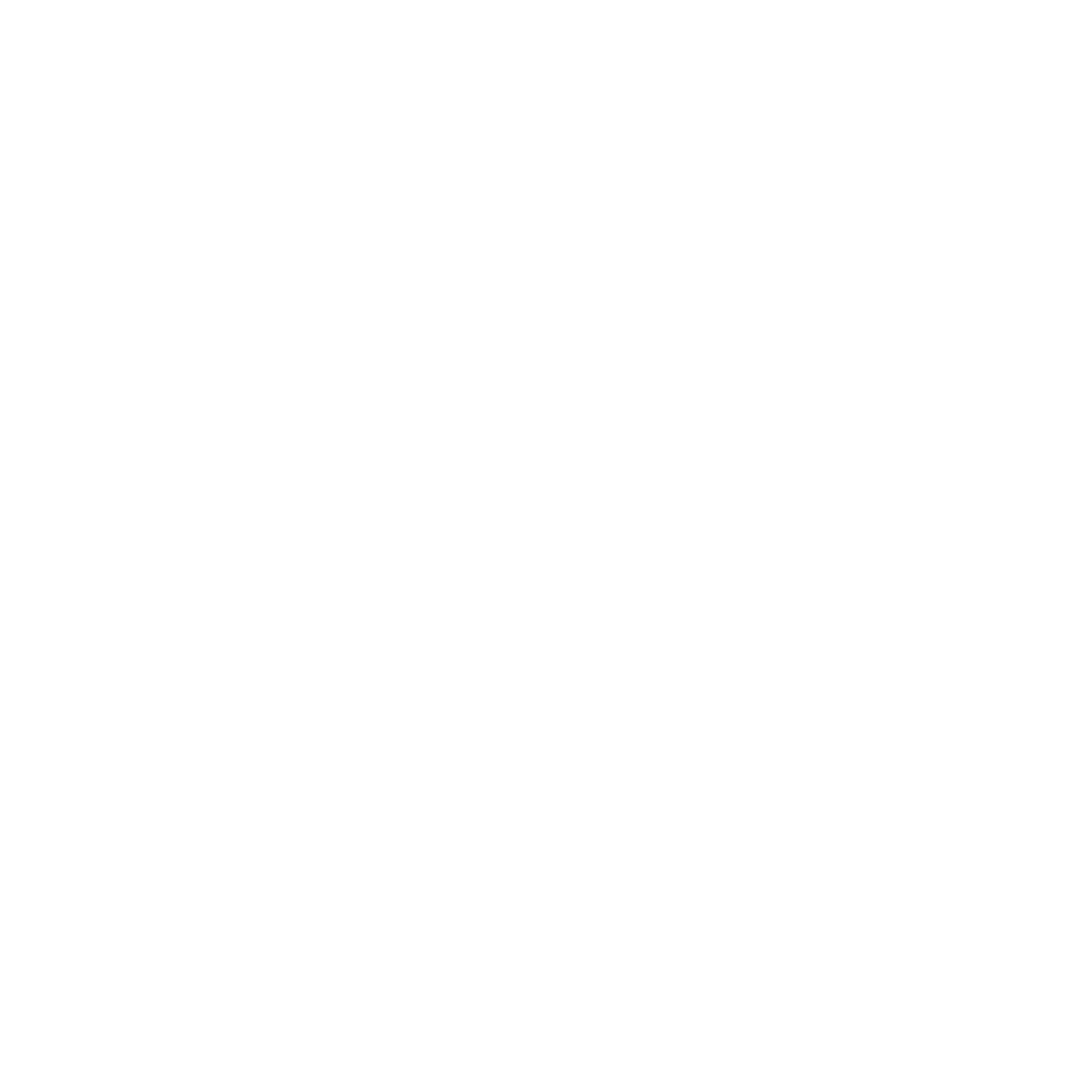 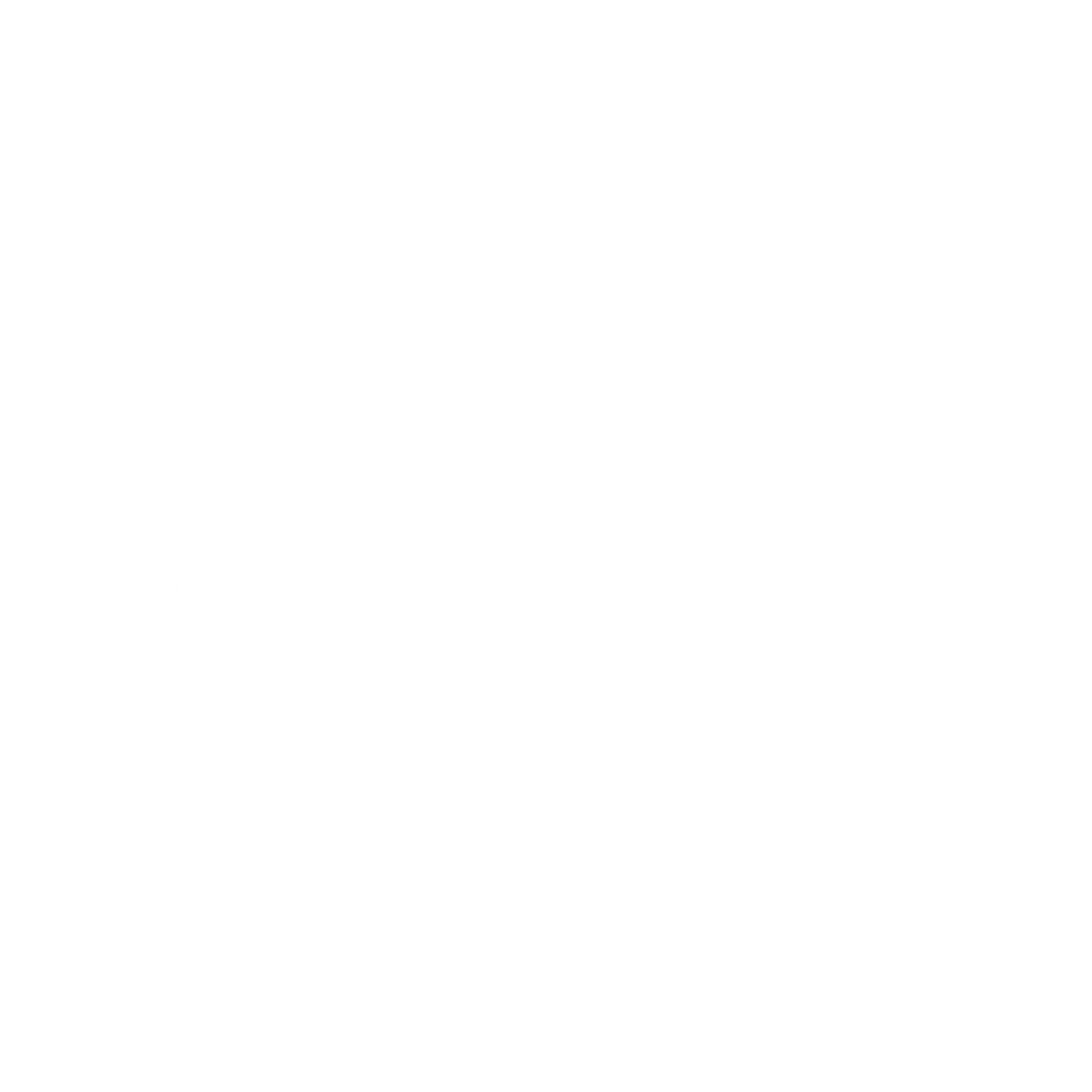 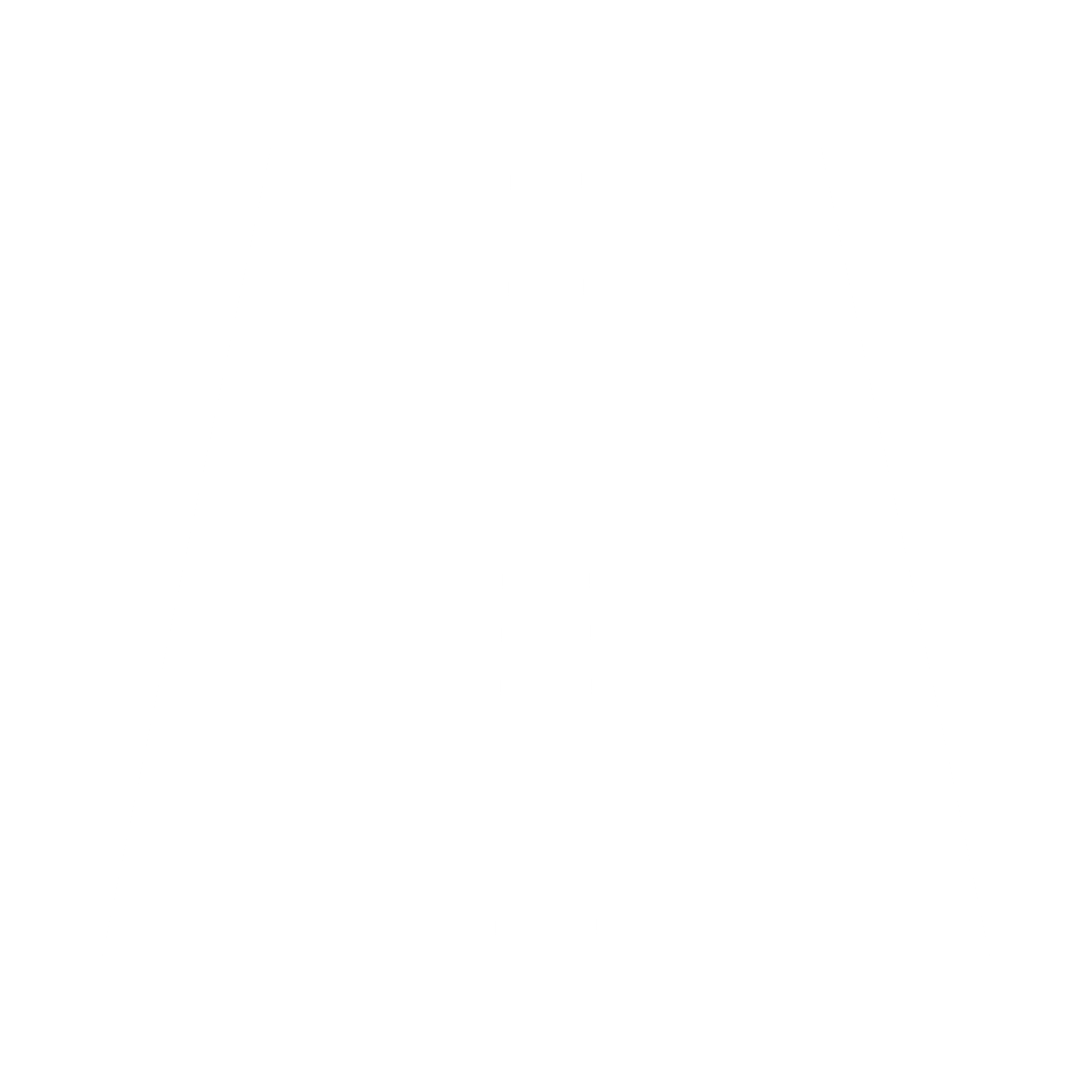 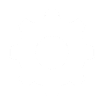 $
4. Over commitment, Wastage
3. CSP/SP/RI/OD coverage, 
Usage & Savings
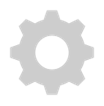 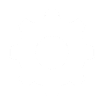 2. Rightsizing/ Modernization
1. Marketplace
Steps for AWS Migration Credits – 40 to 50 hours
Download all spend from Cloudability – including 12 mos of history 
AWS inclusive – MapR – maybe resource ID or item description 
Business Mappings
All spend – tagged to LOBs, 
Map migrated tag (included Services); Identify eligible / non eligible credits by service in a Business Map 
NO RDS or Elasticache
What is Tagged of the eligible resources – track both eligible and non eligible – KPI’s
TBM Studio
Load Data
Data mapping to Quarters
Trailing 12 months calc
By Quarter – delta of the highest trailing 12 months spend to identify growth
Take 25% for the credit
First instance tag Date - ? Maybe using rightsizing data – tag creation date
Example – Cloudability TotalCost – AWS MAP
Apptio BI reporting – Total Cost Epsilon is the report name
MAP Credits example from AWS
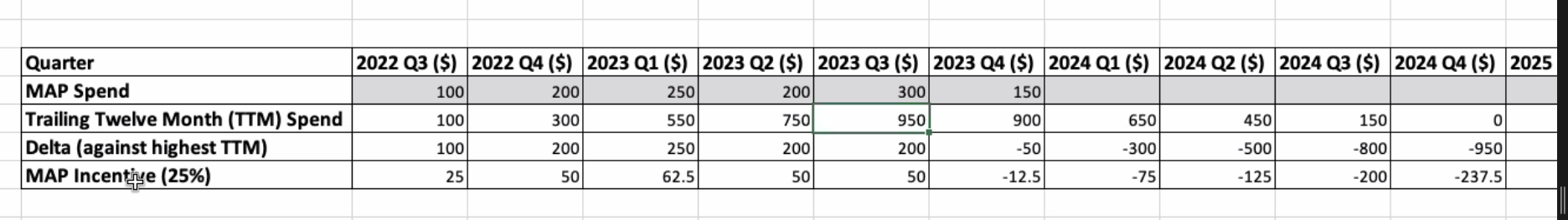 MAP Credits
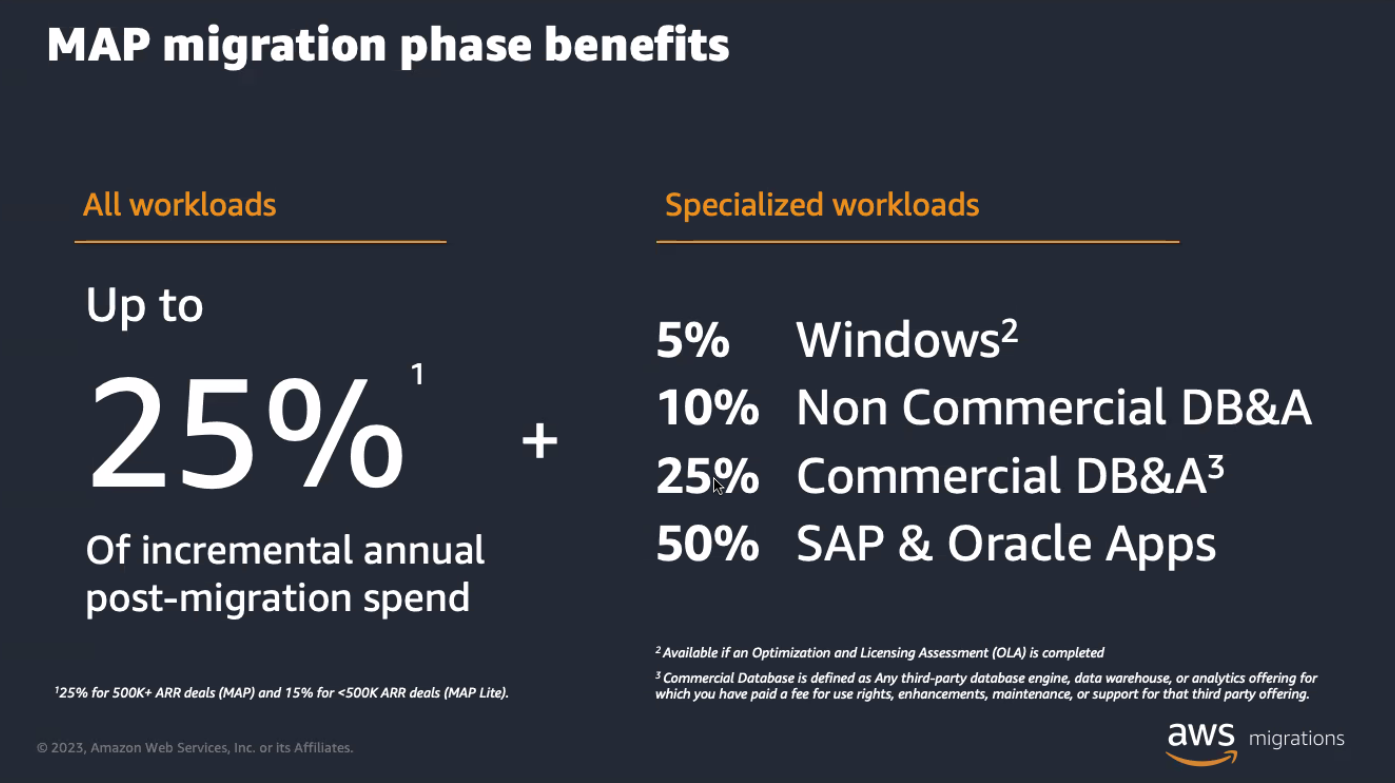 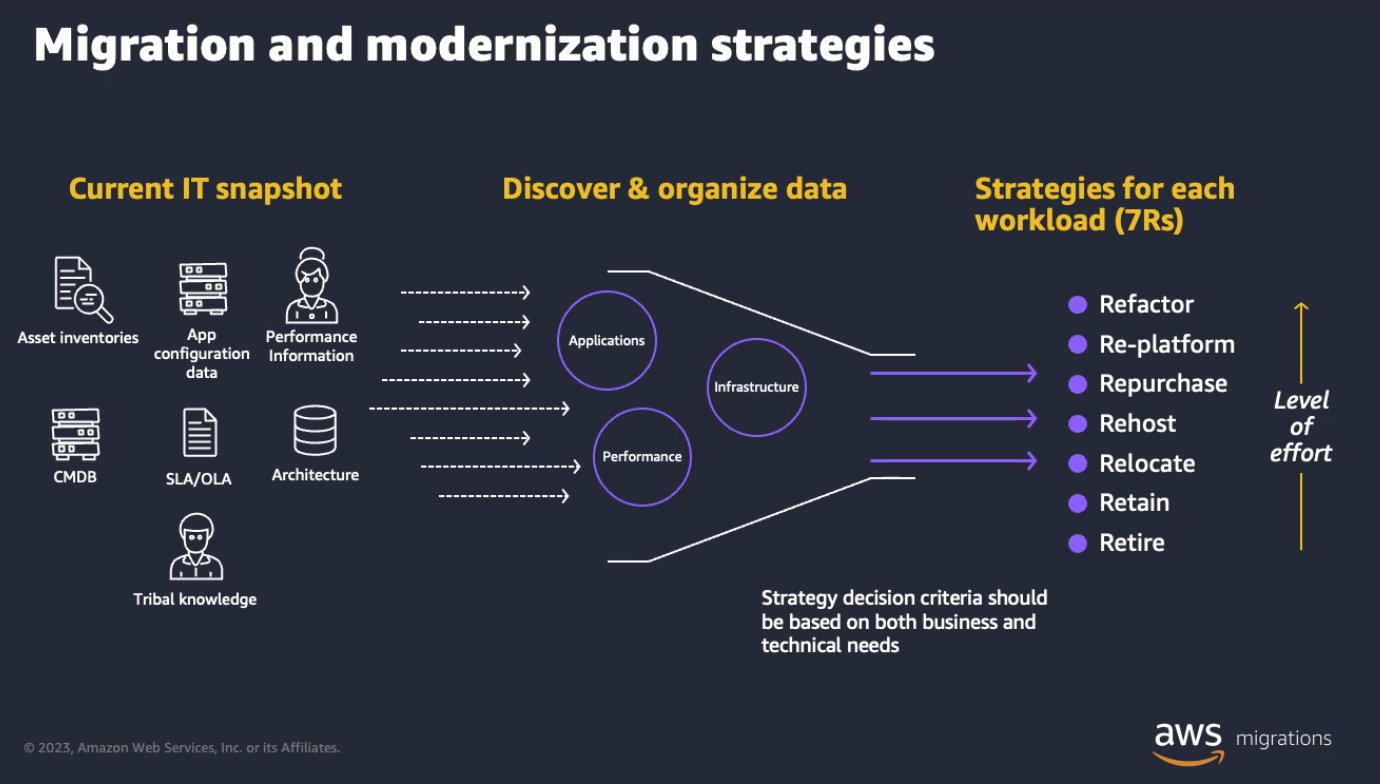 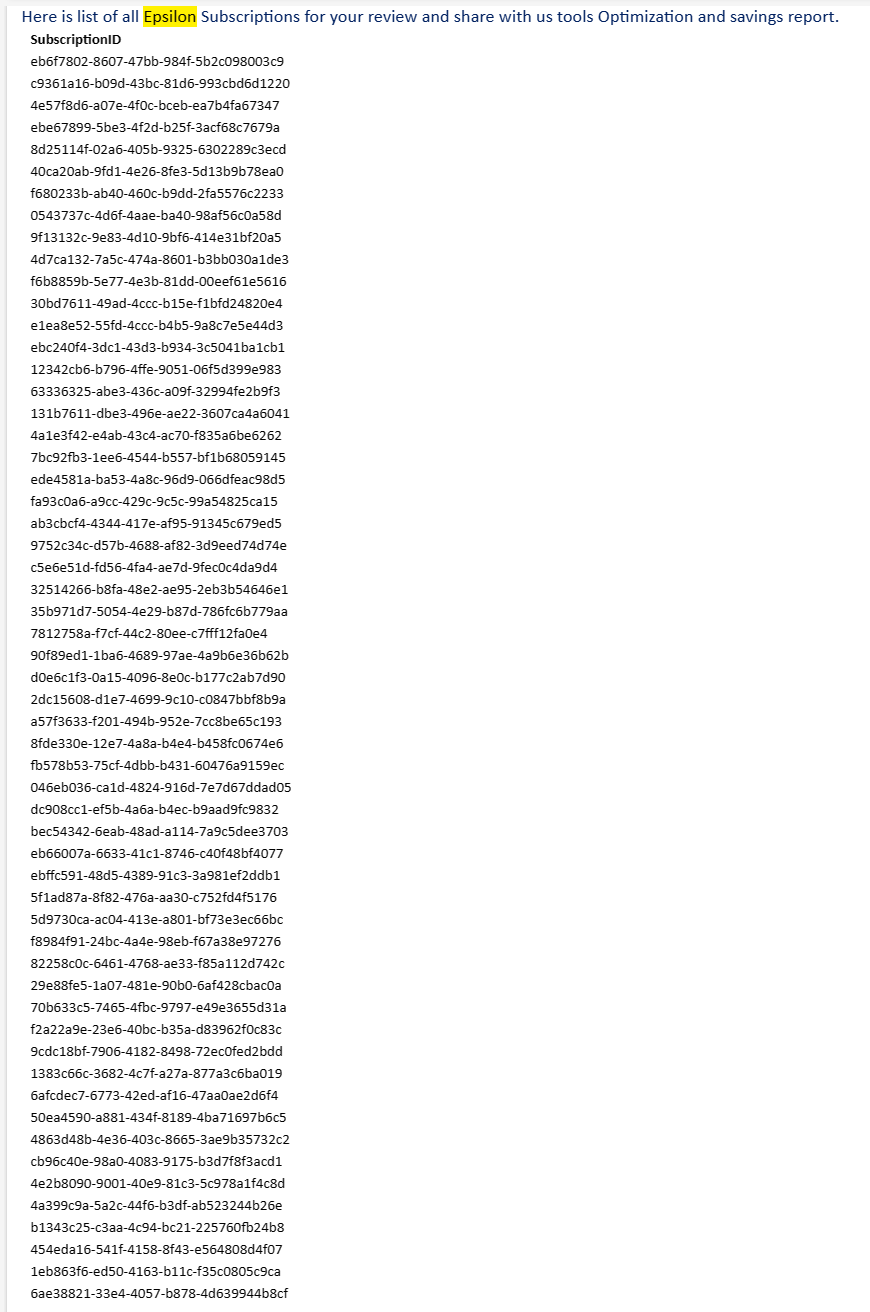 Azure Accounts
Current Team at Epsilon
From: Jim Kaske <Jim.Kaske@epsilon.com>Sent: Thursday, September 14, 2023 2:55 PMTo: Ahmed Khan <AKhan@apptio.com>; Joann Fifield <JFifield@apptio.com>; Puja Kosarkar <puja.kosarkar@epsilon.com>; Kiran Kaushika <kiran.kaushika@epsilon.com>; Chetan Navalli <chetan.navalli@epsilon.com>; David Knispel <David.Knispel@epsilon.com>Subject: RE: Epsilon | Apptio Cloud Financial Management - FinOps 
 
Thank you, Ahmed,
 
Yes, I recall doing that NDA, good to know we have that on file.
 
For clarification, we do plan 3 steps.
RFI process (Oct.)
Targeted demo / test scenario.(Nov)
Detailed POC/Trial (for 1 or 2 products). (Dec)
[Speaker Notes: Budget submissions have occurred…we are in the middle of March and the next one]
TBM Studio – Cloudability TotalCost
Fully tagged Cloud data – “eligible/non eligible” +
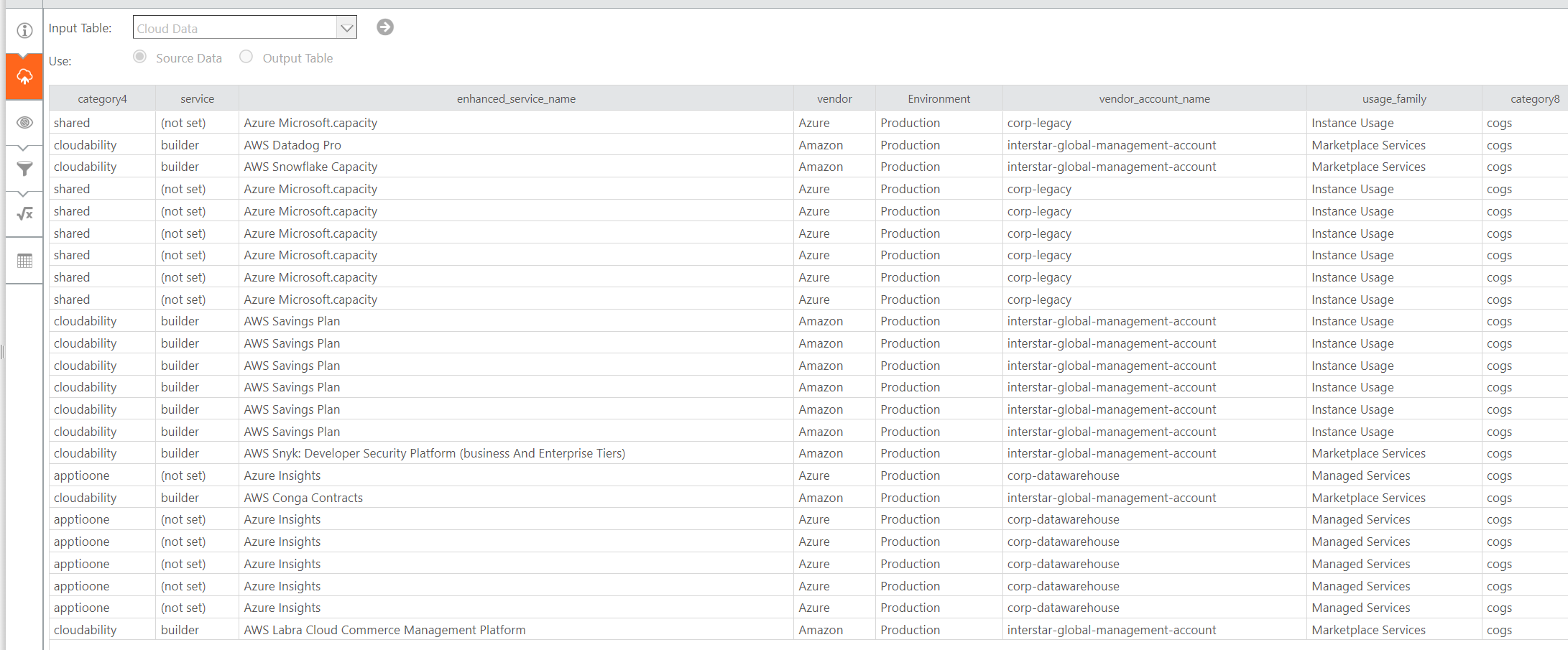 Business Mappings in Cloudability
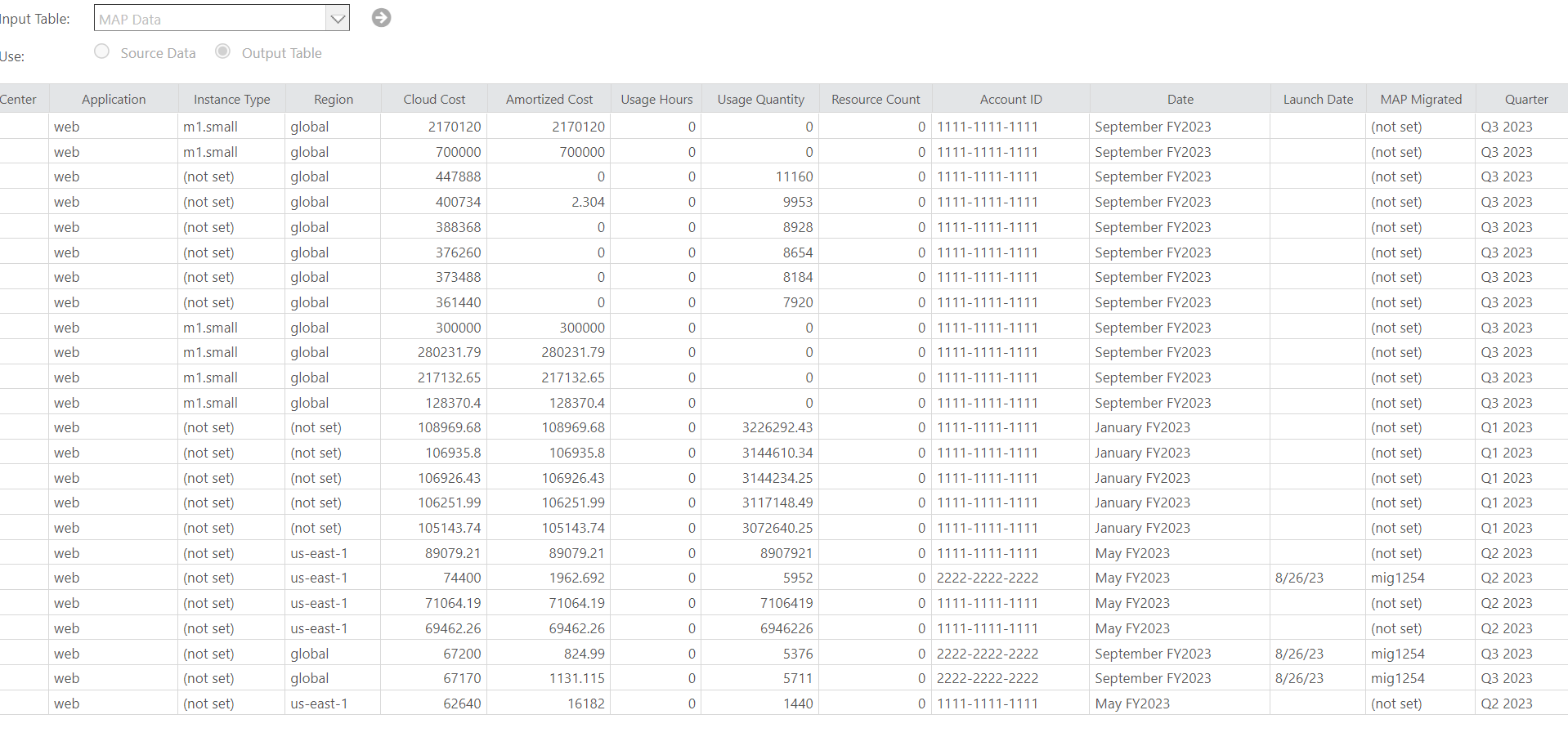 Fully tagged Cloud data
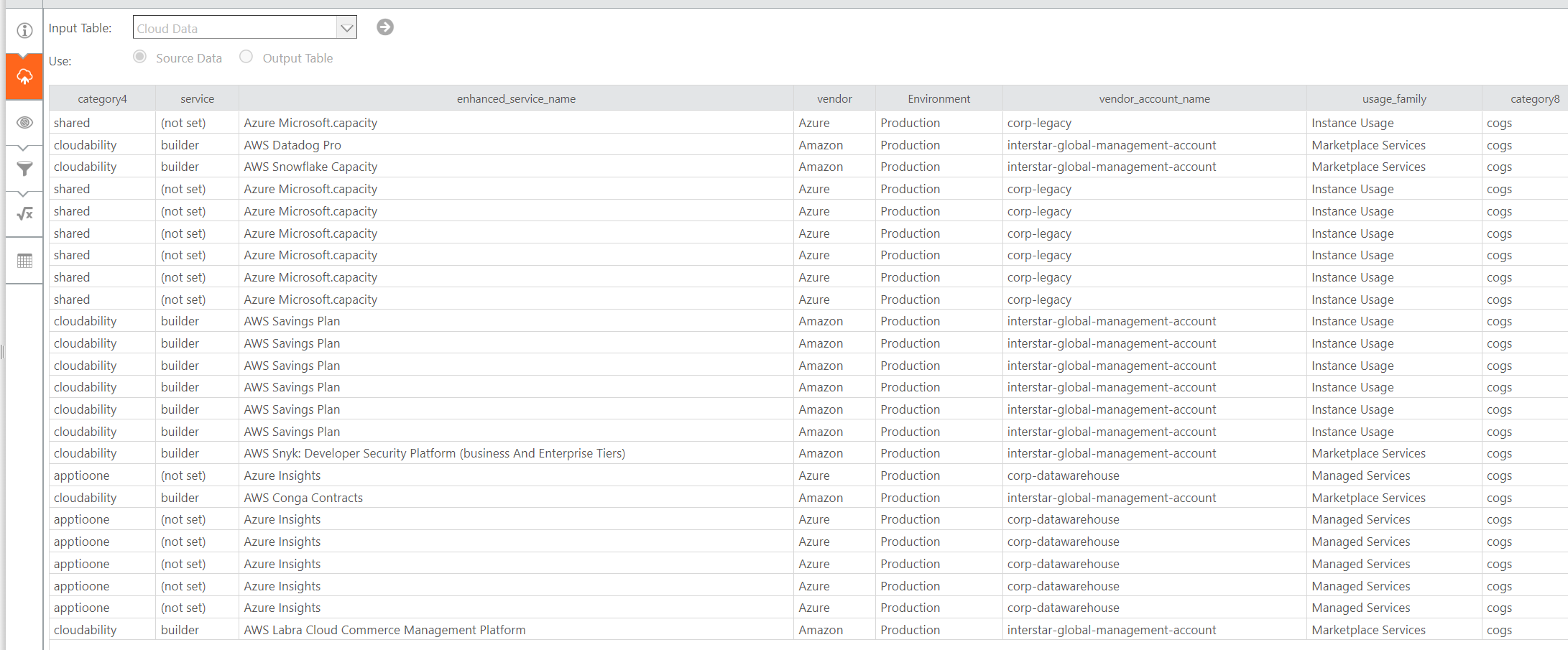 Transforms
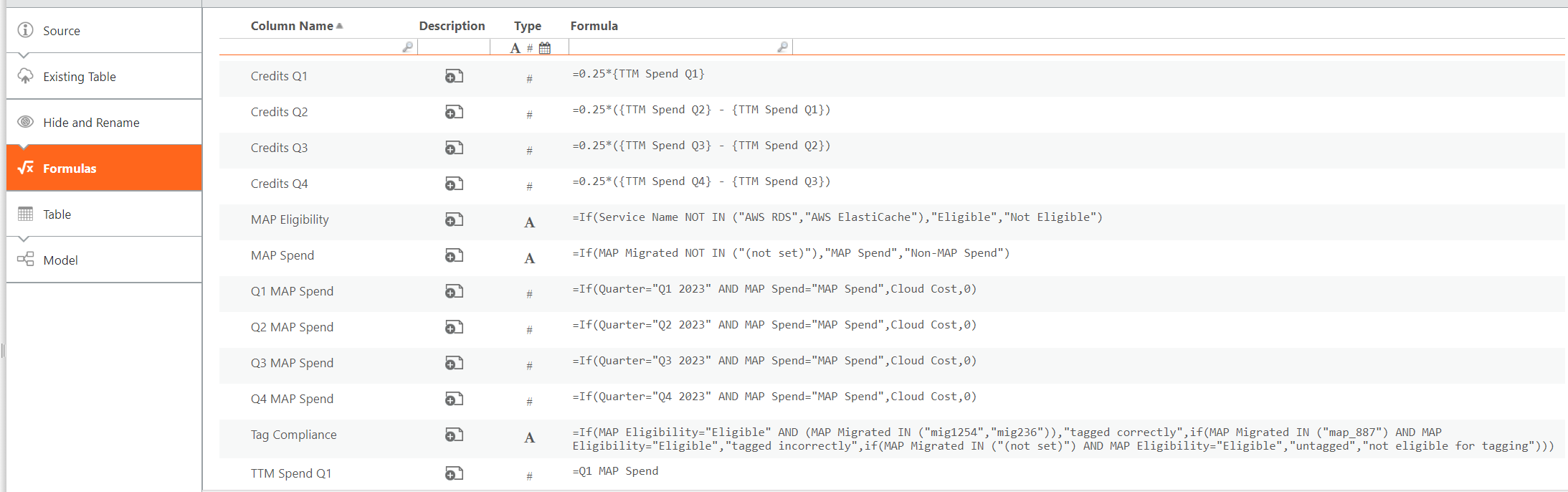 Model
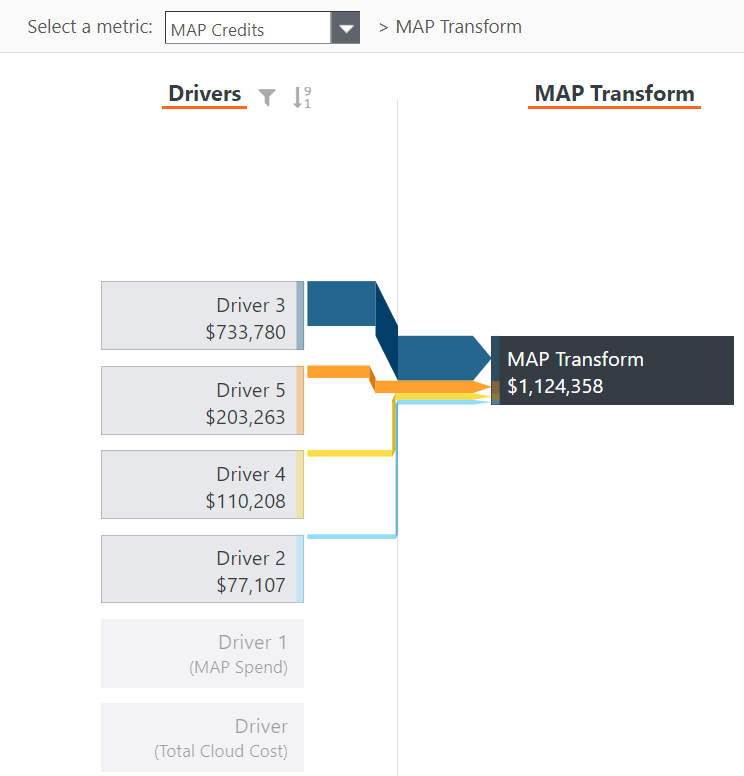 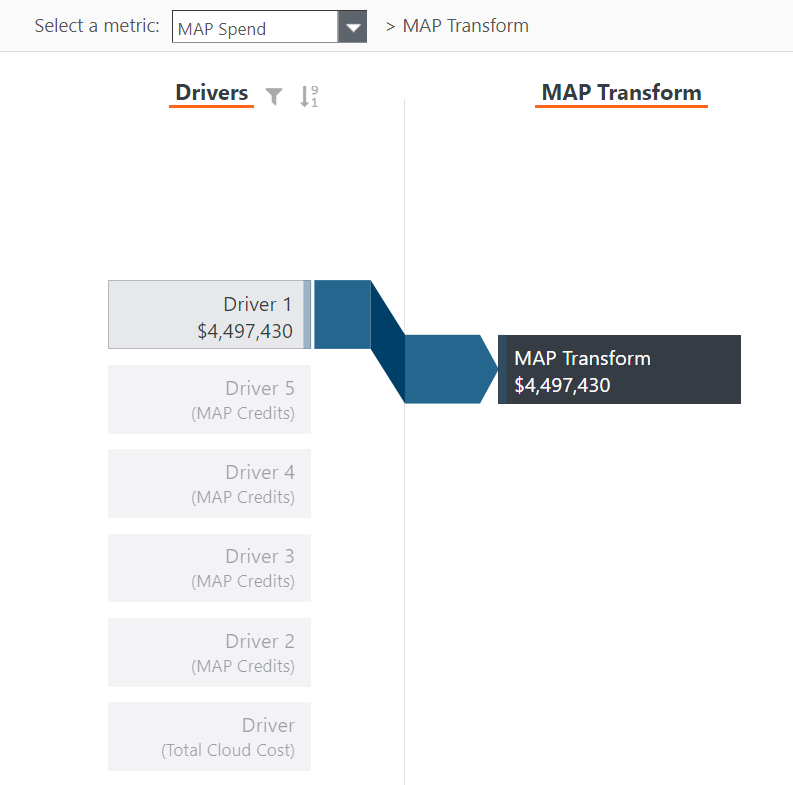 AWS Savings Plans Migration Credits
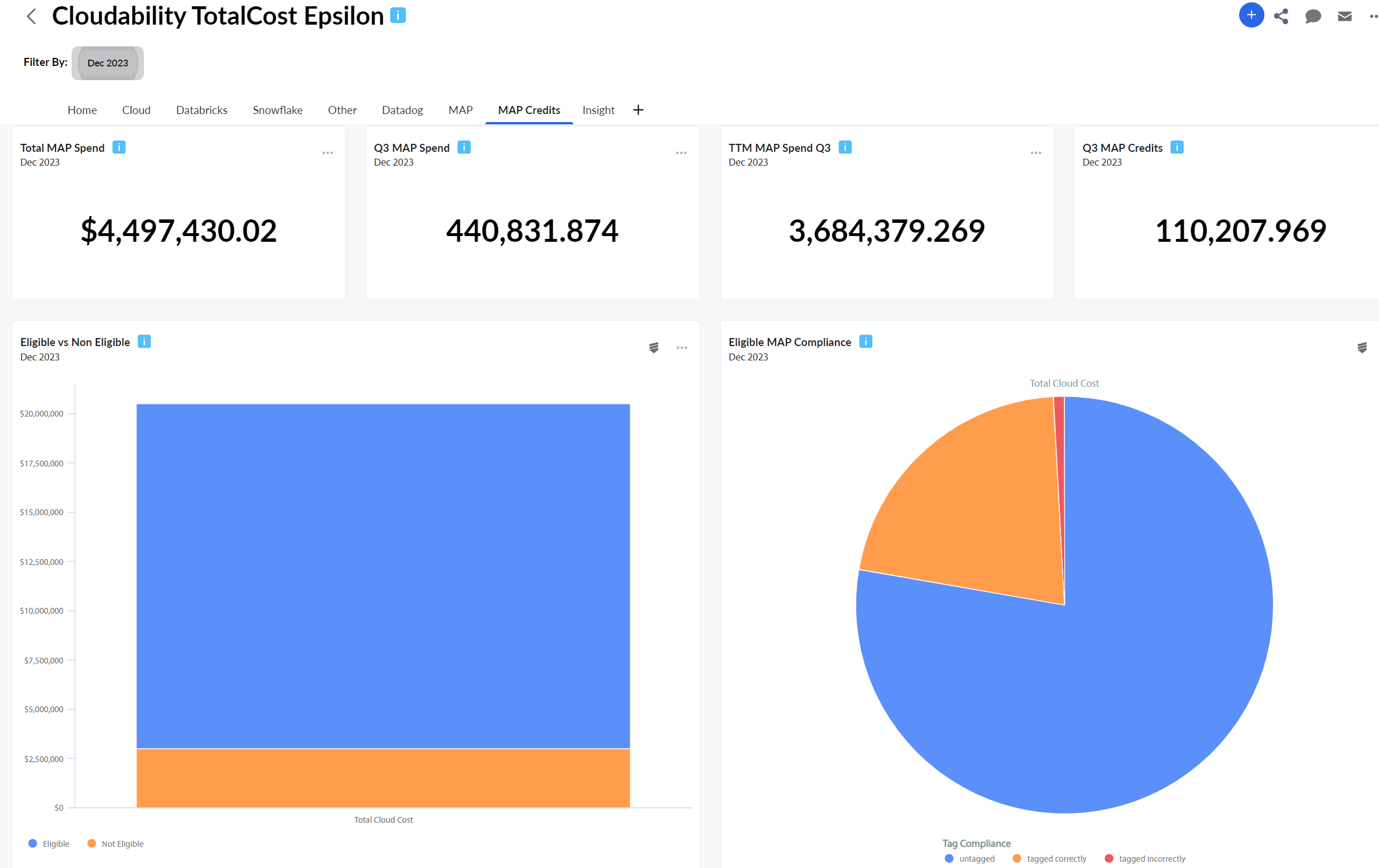 AWS Savings Plans Migration Credits
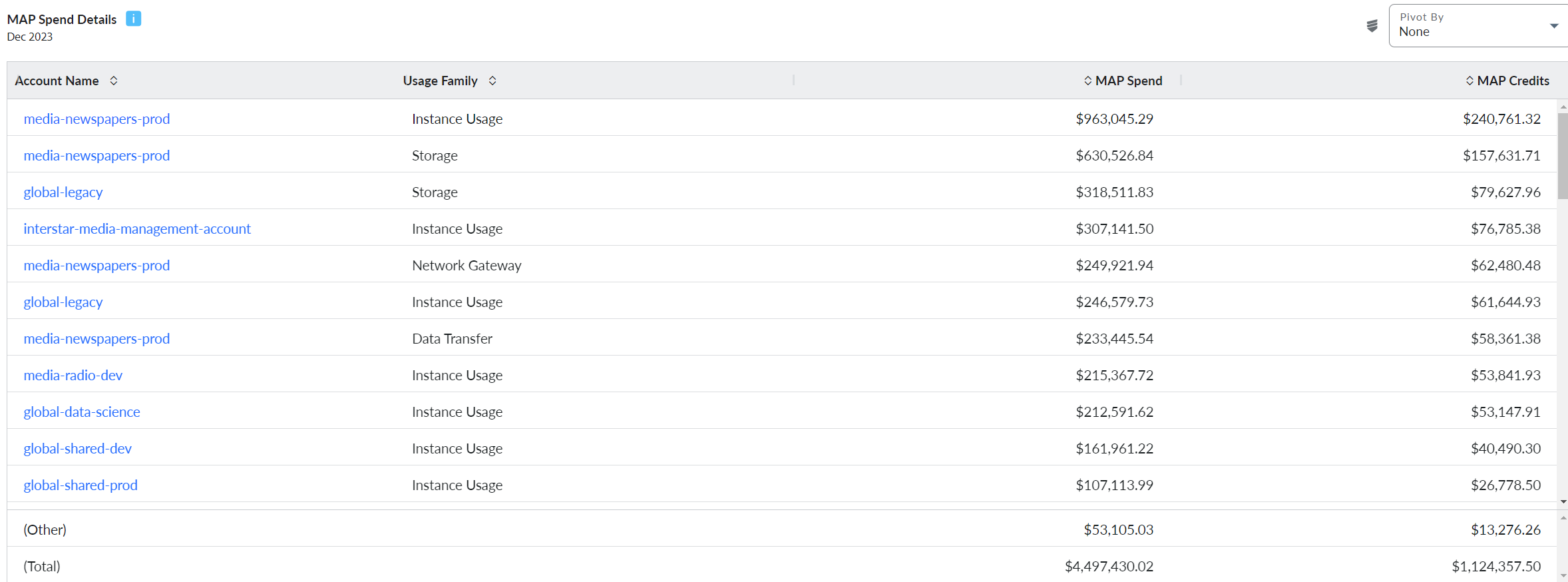 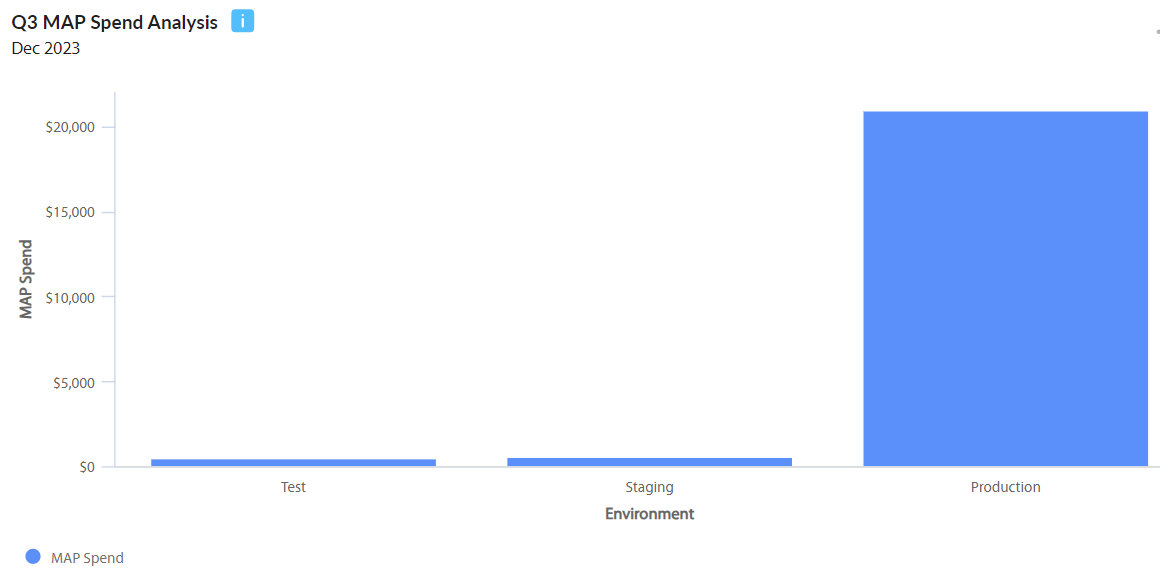